Profesorado en Tecnología
Plan de Estudíos
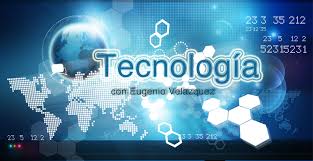 Primer Año
Matemática: Asignatura cuatrimestral
Física: Asignatura cuatrimestral
Inglés: Asignatura cuatrimestral
Tics: Asignatura cuatrimestral
Fundamentos Pedagógicos: Asignatura cuatrimestral
Conocimientos del Área Tecnológica:  Asignatura cuatrimestral
Química: Asignatura cuatrimestral.
Primer Año
Sistema Educativo: Asignatura cuatrimestral
Taller de Comprensión Lectora y Producción Escrita de Textos: Taller cuatrimestral
Práctica Pedagógica I: Asignatura anual
Segundo Año
Físico Química de los materiales: Asignatura cuatrimestral
Biotecnología: Asignatura anual
Tecnología, Sociedad y Ambiente: Asignatura cuatrimestral
Diseño y medios de representación: Asignatura cuatrimestral
TICS II: Asignatura anual
Práctica Pedagógica II: Asignatura  anual
Segundo Año
Economía: Asignatura cuatrimestral
Electricidad y Electrotecnia: Asignatura cuatrimestral
Máquinas y Mecanismos: Asignatura cuatrimestral
Problemática Institucional: Asignatura cuatrimestral
Taller de competencias Comunicacionales y Lenguajes Expresivos: Taller cuatrimestral
Didáctica y Curriculum: Asignatura cuatrimestral
Tercer Año
Sistemas Tecnológicos: Asignatura cuatrimestral
Electrónica: Asignatura cuatrimestral
Educación Tecnológica: Asignatura cuatrimestral
Sujeto del Aprendizaje: Asignatura cuatrimestral
Práctica Pedagógica III: Asignatura anual
Tecnologías de Gestión: Asignatura cuatrimestral
Procesos Productivos: Asignatura cuatrimestral
Tercer Año
Didáctica de la Tecnología I: Asignatura cuatrimestral
Atención a la Diversidad: Asignatura cuatrimestral
Psicología del Aprendizaje: Asignatura cuatrimestral
Cuarto Año
Proyecto Tecnológico: Asignatura anual
Instrumentación y Control: Asignatura cuatrimestral
La enseñanza de la Tecnología en el medio rural: Taller cuatrimestral
La enseñanza de la Tecnología en contextos de pobreza urbana: Taller cuatrimestral
La enseñanza de la Tecnología y los jóvenes con necesidades especiales: Taller cuatrimestral
Cuarto Año
Rol Docente: Asignatura cuatrimestral
Didáctica de la Tecnología II: Asignatura cuatrimestral
Tecnología y Estado: Taller cuatrimestral
Tecnología y O.N.Gs.: Taller cuatrimestral
Tecnología y Empresas:  Taller cuatrimestral
Práctica Pedagógica IV: Asignatura anual